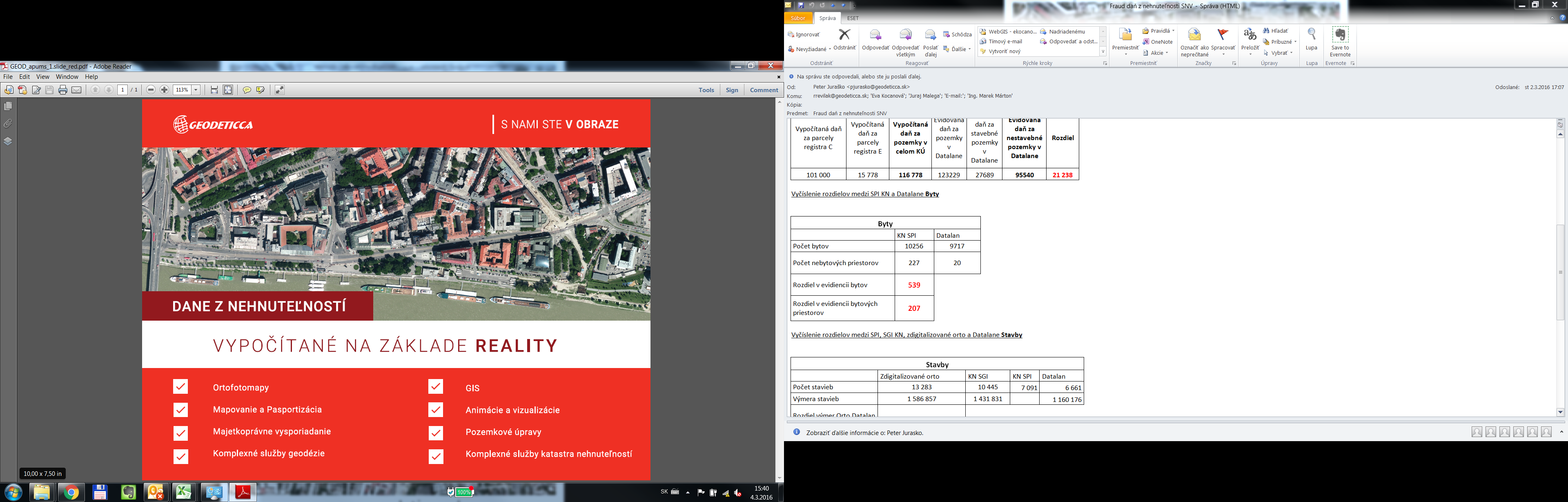 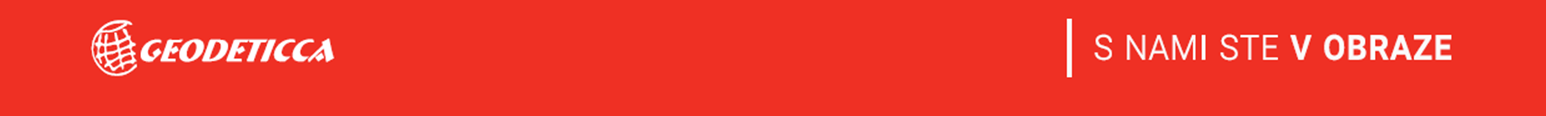 Ako to poznáte dnes?
Váš jediný kontrolný zdroj údajov pre daň z nehnuteľností je kataster nehnuteľností (KN)

Evidencia stavieb v katastri nie je dostatočná
Neúplná evidencia stavieb, ktoré sa zapisujú do KN
Chýba evidencia drobných stavieb
Chýba evidencia výmery stavieb a počtu podlaží

Klasifikácia pozemkov nezodpovedá podmienkam zákona o miestnych daniach (... napr. pozemky, ktoré nie sú predmetom dane)

Evidencia v IS mesta obsahuje veľa chýb (ľudský faktor, systémové chyby, zmeny v legislatíve)
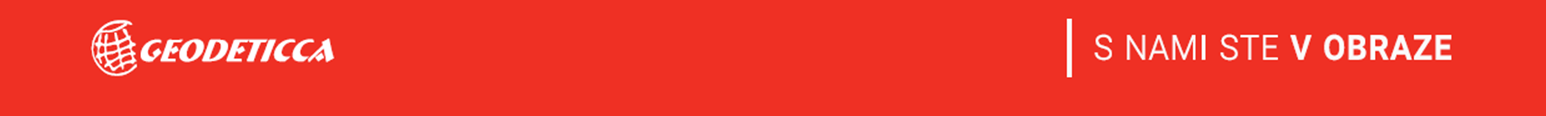 Prečo porovnávame s realitou?
Existujúce riešenia čerpajú údaje z katastra nehnuteľností
Čiastočne vhodné pre daň z pozemkov a daň z bytov
Takto kontrolujete len cca 20% z vyrúbenej dane z nehnuteľností
Chýba evidencia stavebných parciel

Avšak až 80% vyrúbenej dane z nehnuteľností je daň zo stavieb
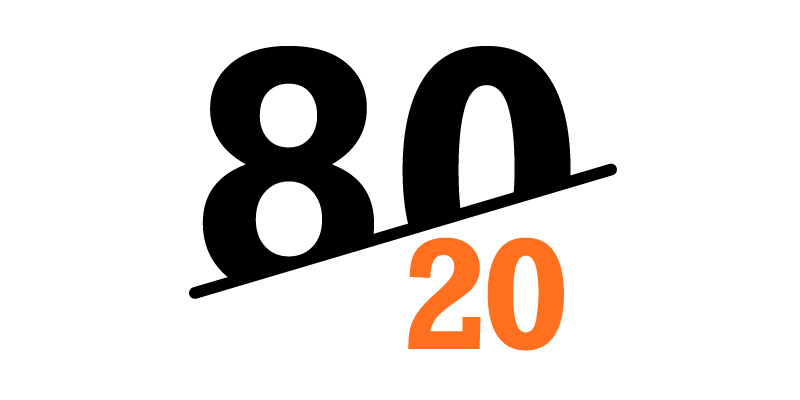 Pripomíname:
Neúplná evidencia stavieb, ktoré sa zapisujú do KN
Chýba evidencia drobných stavieb
Chýba evidencia výmery stavieb a počtu podlaží
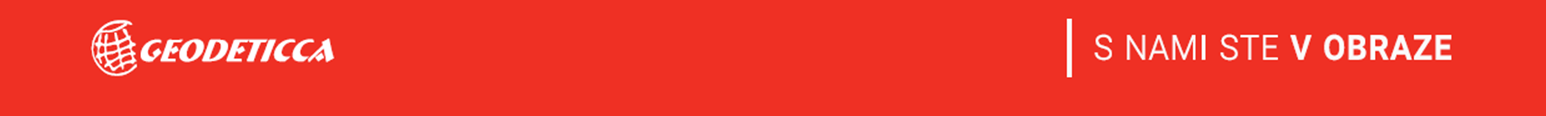 Projekt SNV – realita v číslach
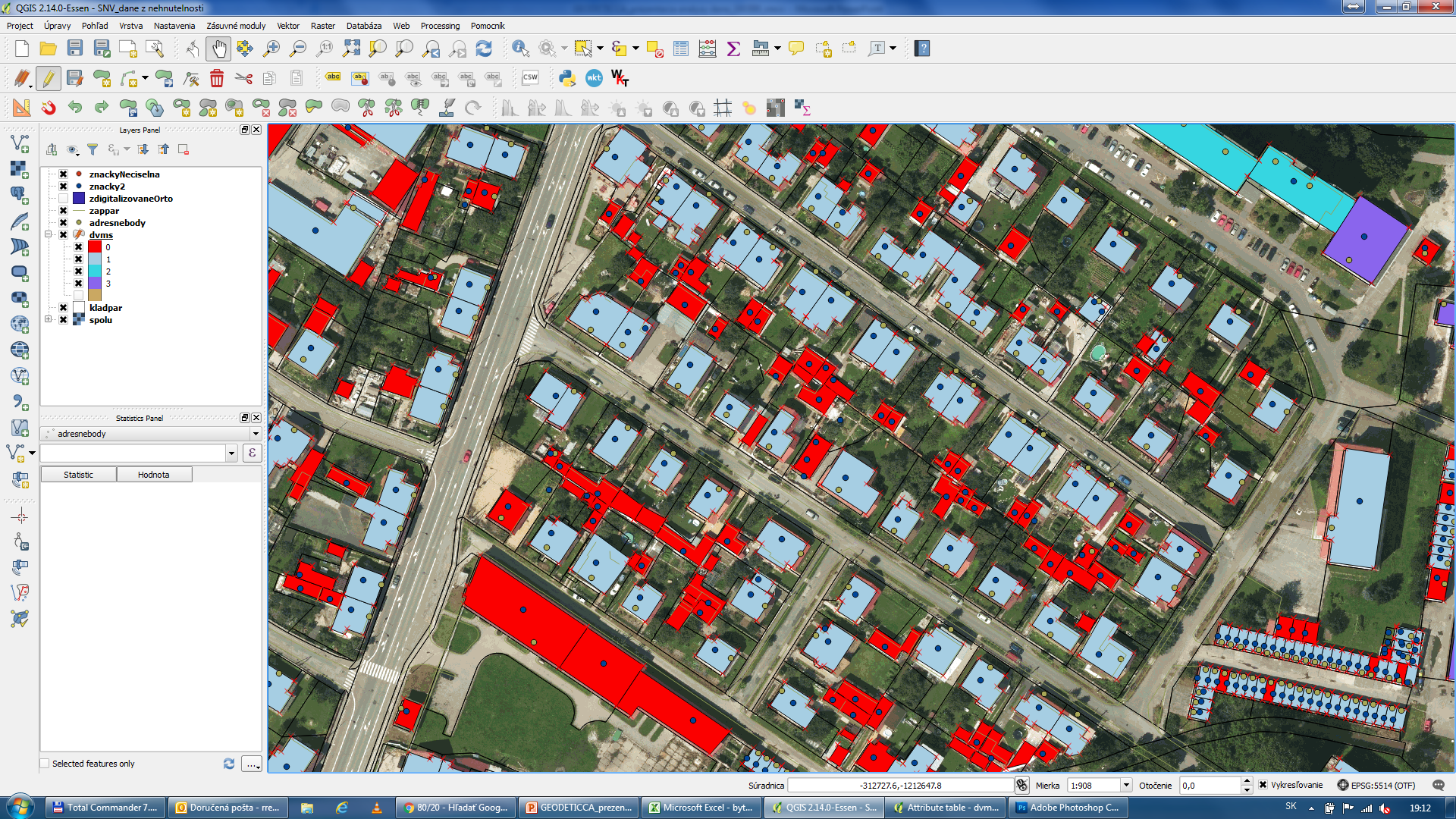 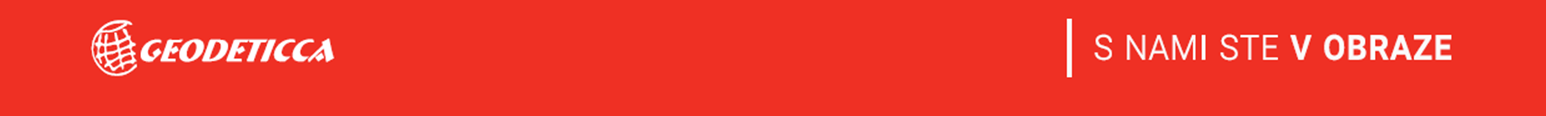 Predmet testovania v SNV
Porovnali sme údaje KN a evidenciu mesta pre daň z pozemkov, bytov (vrátane nebytových priestorov)

Porovnali sme skutočnosť a evidenciu mesta pre daň zo stavieb

Našli sme nehnuteľnosti s predpokladaným nesúladom (rôzne typy)

Vypočítali sme rozdiely vo výmere (m2)

Vyčíslili sme potenciálne nesúlady v EUR
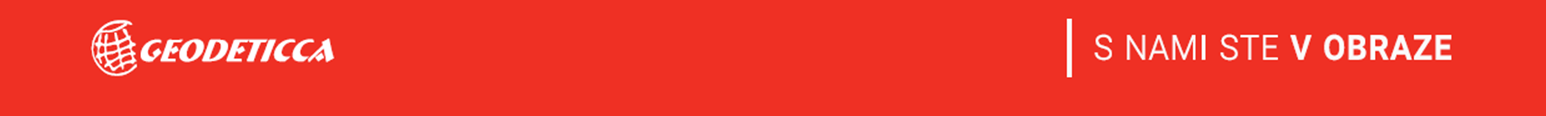 Nesúlady – daň z pozemkov
Rozdiel 
8 638 eur
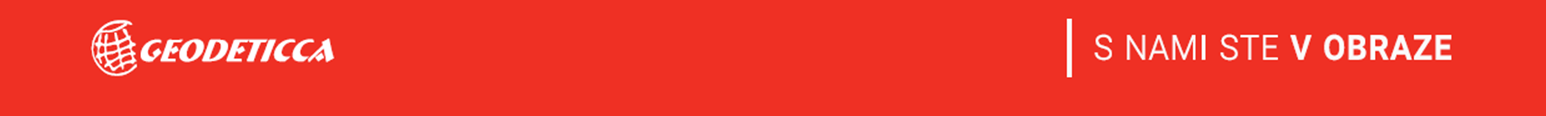 Nesúlady – daň z pozemkov
* Vo výpočte dane boli zohľadnené VZN Mesta Spišská Nová Ves, ktoré oslobodzujú od dane rôzne subjekty (napr. školy, cirkvi, cintoríny, majetok mesta, atď.); výmery stavieb, ktoré sú umiestnené na pozemkoch; pozemky, ktoré nie sú predmetom dane, pozemky neznámych vlastníkov v správe SPF
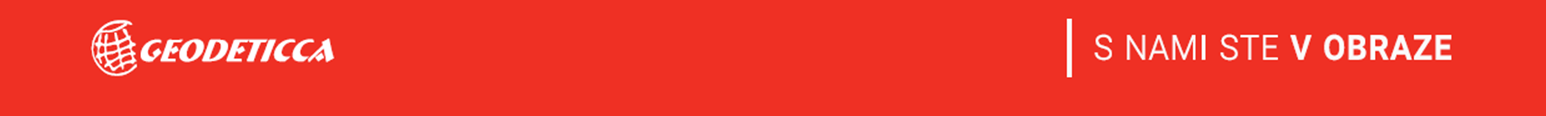 Nesúlady – daň z bytov
Rozdiel 
181 nebytových priestorov
Rozdiel 
542 bytov
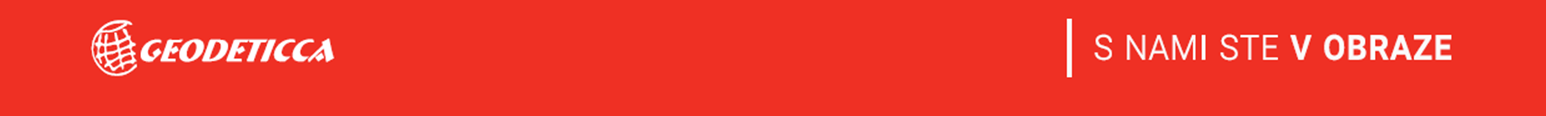 Nesúlady – daň z bytov
Priemerná výmera bytu 60m2      
433 bytov x 60m2 x 0,21 eur/m2                        predpokladaný nesúlad   5 456 eur   

Priemerná výmera nebytových priestorov  60m2
181 priestorov x 60m2 x 0,95 eur/m2 	           predpokladaný nesúlad   10 317 eur
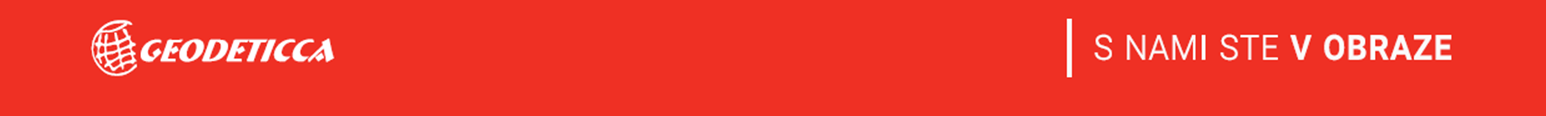 Nesúlady – daň z stavieb vs. skutočnosť
Rozdiel 
6 622 stavieb
Rozdiel 
268 915 m2
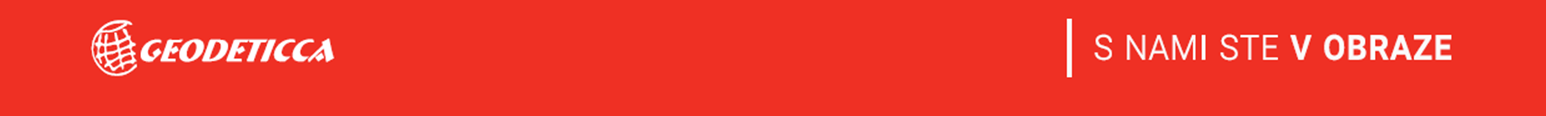 Nesúlady – daň z stavieb vs. skutočnosť
Prepočet dodatočného výmeru dane zo stavieb (použitá ½ priemernej sadzby dane) 
197 460m2 x 0,60 eur/m2 	                                  predpokladaný nesúlad 							118 476 eur
*Túto výmeru sme znížili o presahy striech (cca 5%) 
** Z výpočtu sú vylúčené stavby vo vlastníctve správcu dane, oslobodené od dane a tie, ktoré sú predmetom dane z bytov
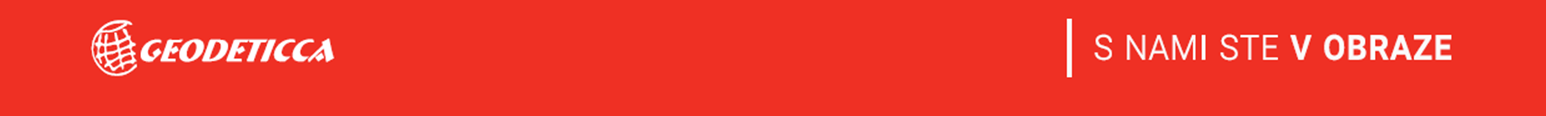 Zhrnutie projektu SNV
Daň z pozemkov má najlepší výber, hoci existuje nesúlad vo výške cca. 9.000 eur/ročne. 

Daňovníci neodvádzajú daň spolu za 614 bytov a nebytových priestorov v hodnote dane 15.773 eur/ročne

Najväčšie nesúlady sú pri stavbách, kde rozdiel medzi skutočnou výmerou a zdanenou výmerou je takmer 200.000m2, čo predstavuje potenciálny nesúlad vo výške 118.000 eur/ročne
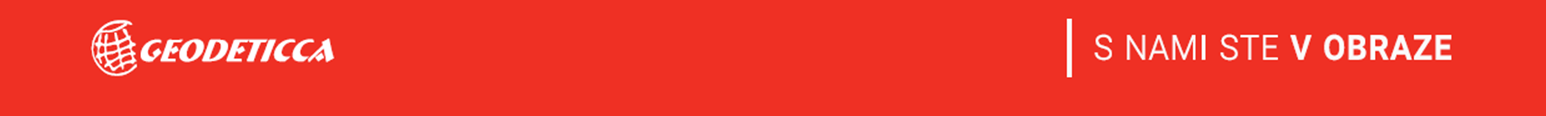 Zhrnutie projektu SNV
Nesúlady v hodnote 
142.887 eur/ročne
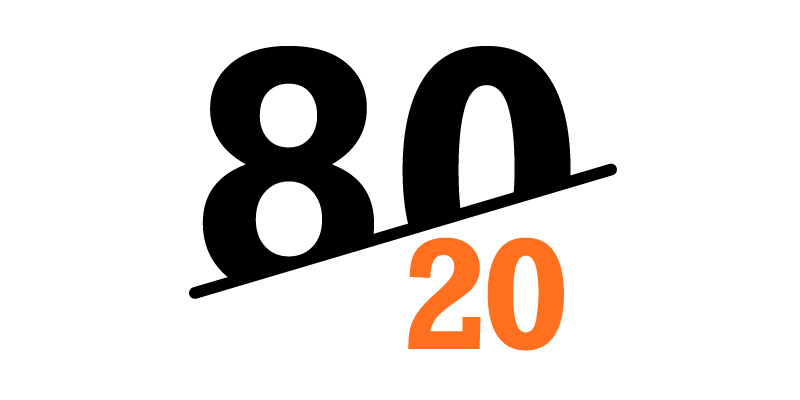 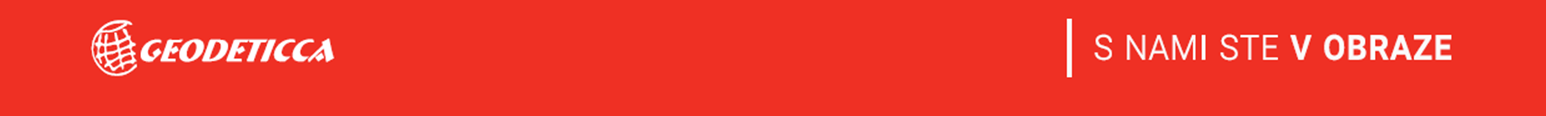 Aký je nesúlad vo Vašom meste?
Kontaktujte nás:
Eva Kocanová
Obchodná riaditeľka
GEODETICCA, s.r.o.

E:   ekocanova@geodeticca.sk
M: +421 911 087 447

Radomír Reviľák
Business development
GEODETICCA, s.r.o.

E: rrevilak@geodeticca.sk
M: +421 902 123 420
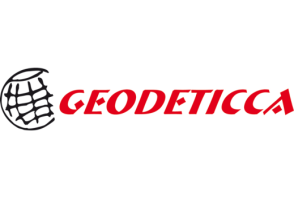 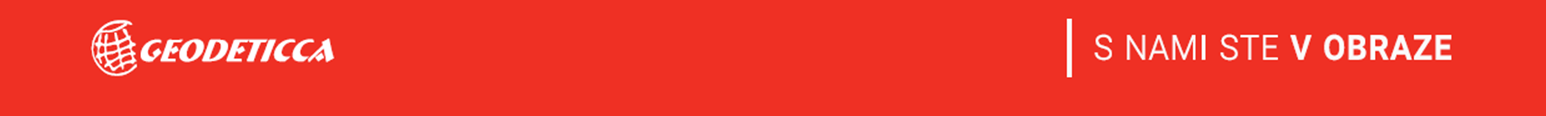 Poznámky k vyčísleniu rozdielov pri pozemkoch medzi katastrálnymi údajmi SPI a IS mesta
Sadzba na pozemok bola priradená na základe druhu pozemku . 
Výmera pozemku bola ponížená o výmeru stavieb postavených na pozemku zo zdigitalizovaného zapparu.
Stavebné pozemky ktoré boli nájdené v Datalane boli vyškrtnuté zo zoznamu.
Automaticky bola znížená daň na polovicu všetkým osobám ktoré do 31.12.2015 dosiahli vek 70 rokov (Všeobecne – záväzné nariadenia mesta SnV )
Oslobodenie od dane pozemky , na ktorých sú cintoríny, kolumbáre, urnové háje, rozptylové lúky (Všeobecne – záväzné nariadenia mesta SnV,pkk = 32 ) pkk – spôsob využitia pozemku
Oslobodenie od dane pozemky verejne prístupných parkov, priestorov a športovísk (Všeobecne – záväzné nariadenia mesta SnV,pkk = 29, 30 )
Oslobodenie od dane pozemky využívané školami a školskými zariadeniami  športovísk (Všeobecne – záväzné nariadenia mesta SnV)
Oslobodenie od dane pozemky cirkví, červeného kríža (zákon 582/2004)
Oslobodenie od dane pozemky kde je vlastníkom správca dane..  mesto SnV je vlastníkom takmer 2/3 výmery pozemkov v katastrálnom územi, dosť prenajíma ale to som nezohľadňoval suma by bola výššia
V tabuľke porovnávame daň za nestavebné pozemky. Keďže sme nemali spoľahlivý zoznam stavebných pozemkov, preto od celkovej sumy za daň z pozemkov odrátali daň za stavebné pozemky